제50차 종합보고서
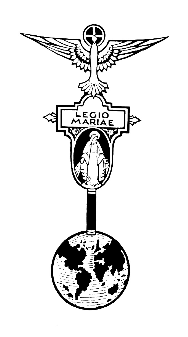 2010. 2. 7
마산 치명자의 모후 레지아
1.간부구성
2.신설 평의회 승인
3.조직 구성
4.평의회 운영/관리
5.회계 현황
6. 레지오 행사
7. 교육 / 피정
8. 활동 상황
9.전년대비 조직현황
10. 의연금 수입.지출
수입현황
지출현황
11. 레지오 행사 추이
단원 11,887명
12.중점 활동(선교연수회)
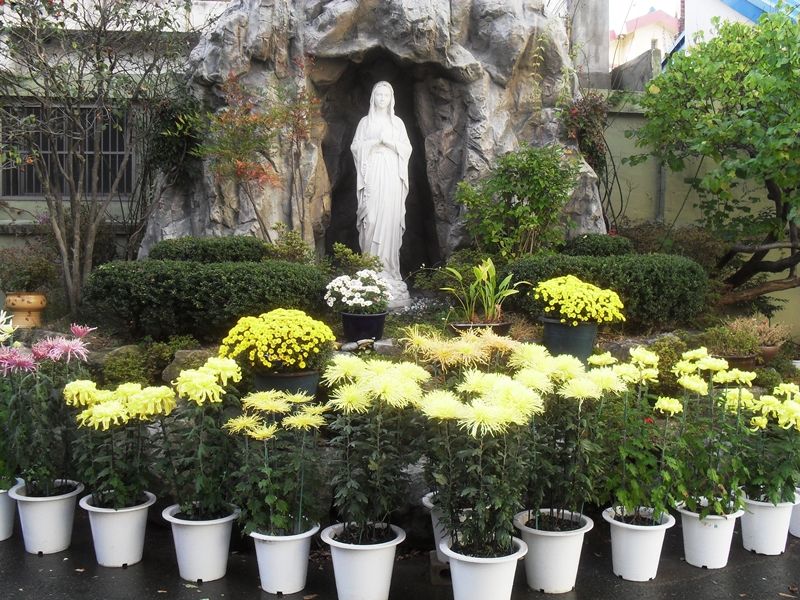 “나는 이 세상에 불을 지르러 왔다”
1. Pr.별 접수안내
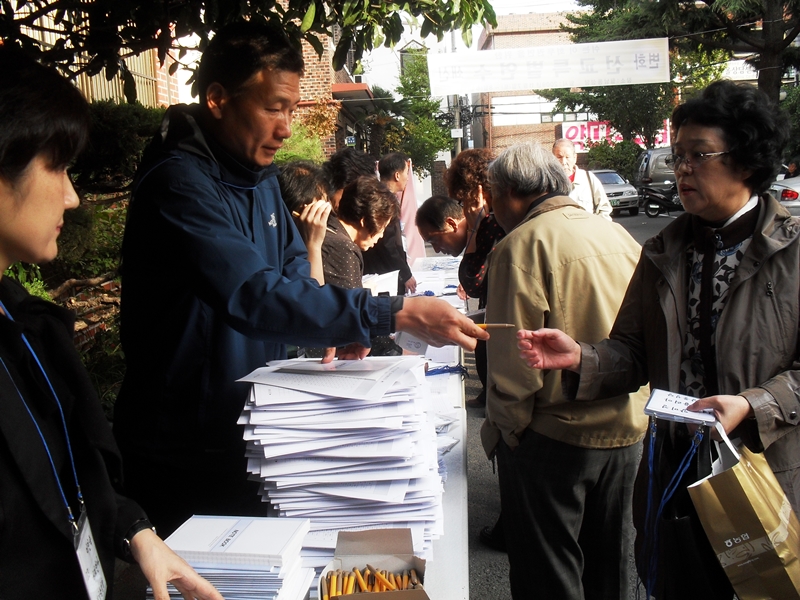 2. 초청사제 강의
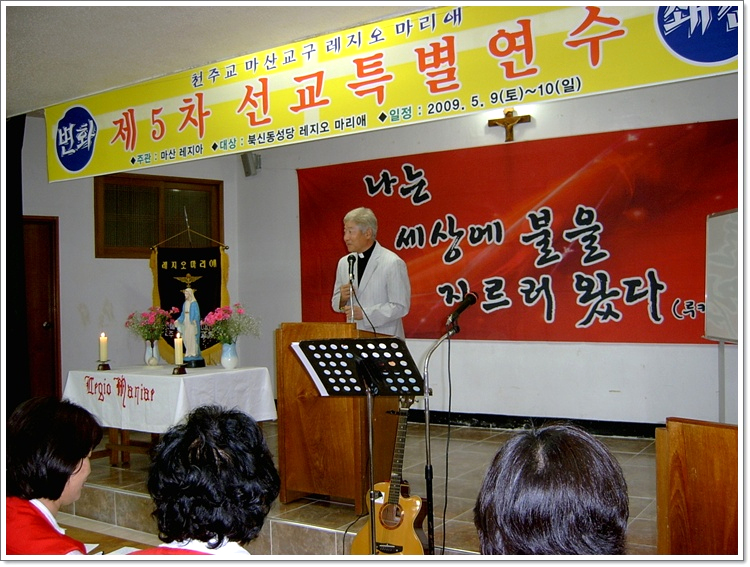 3. 회두사례 발표
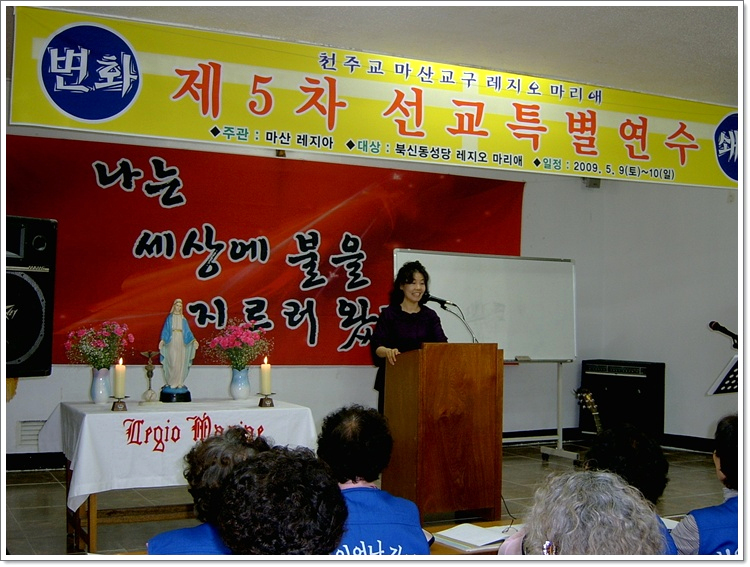 4. 대상자 편지쓰기
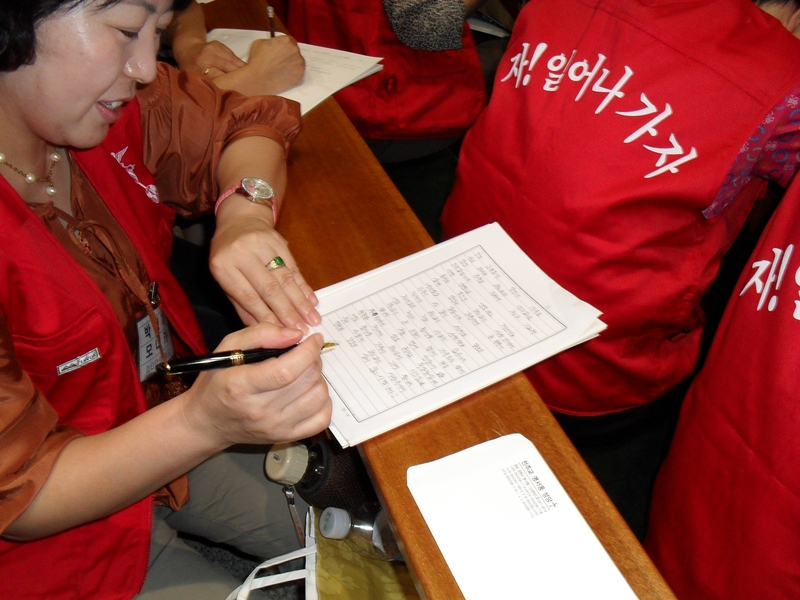 5. 활동전 퍼포먼스
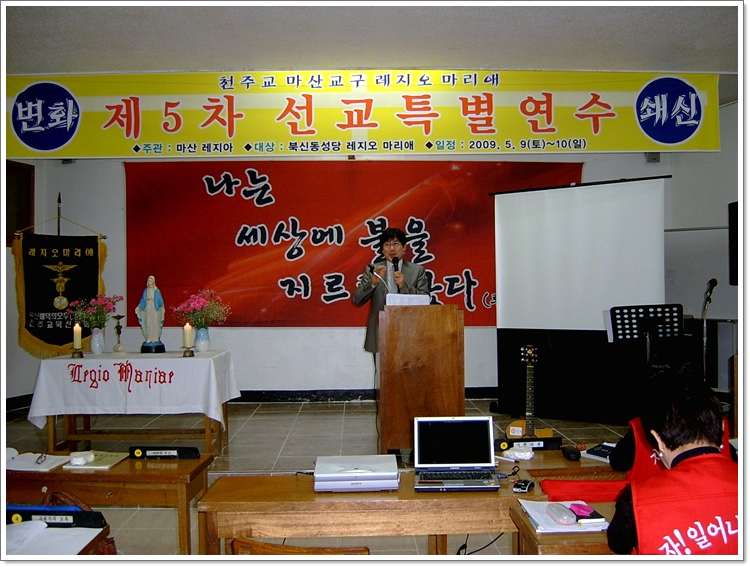 6. 활동선서
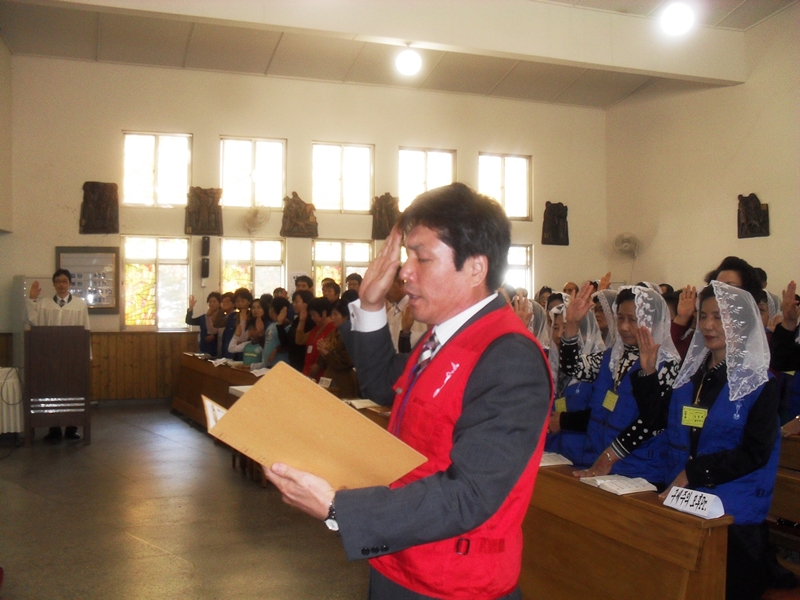 7. 파견신고
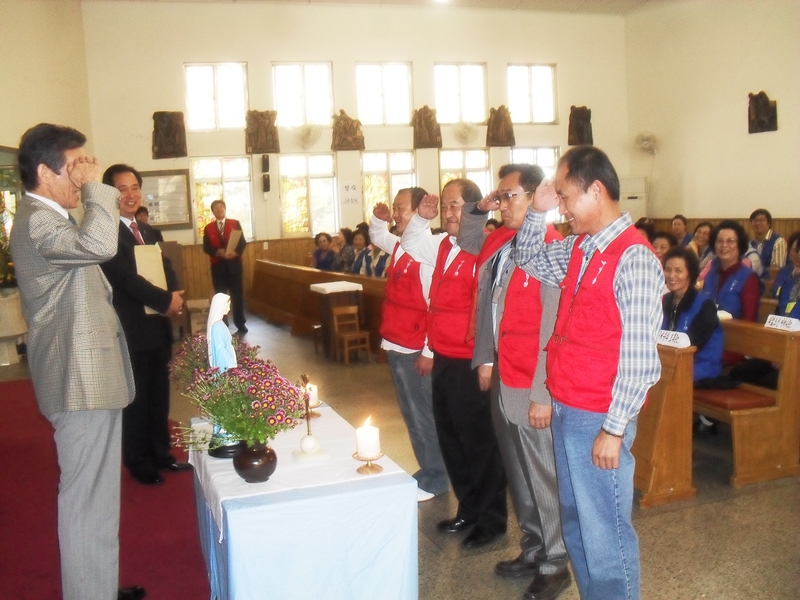 8. 현장활동
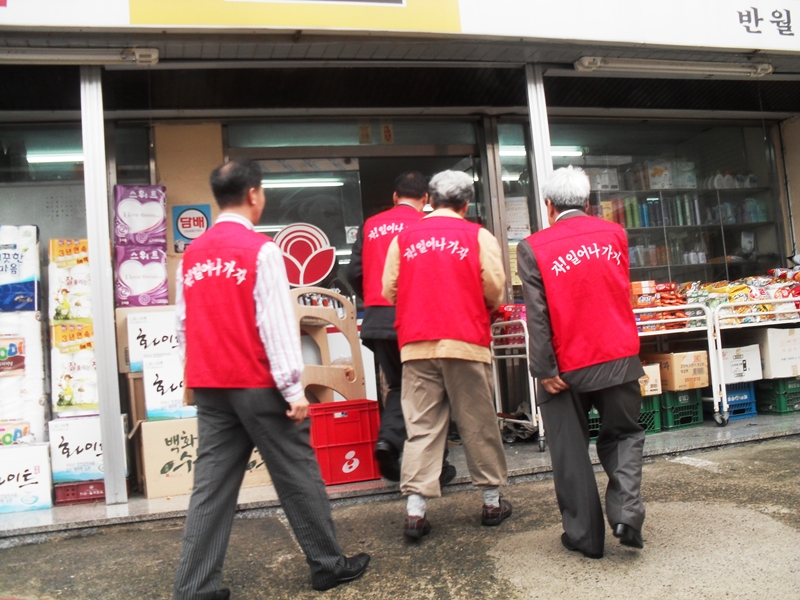 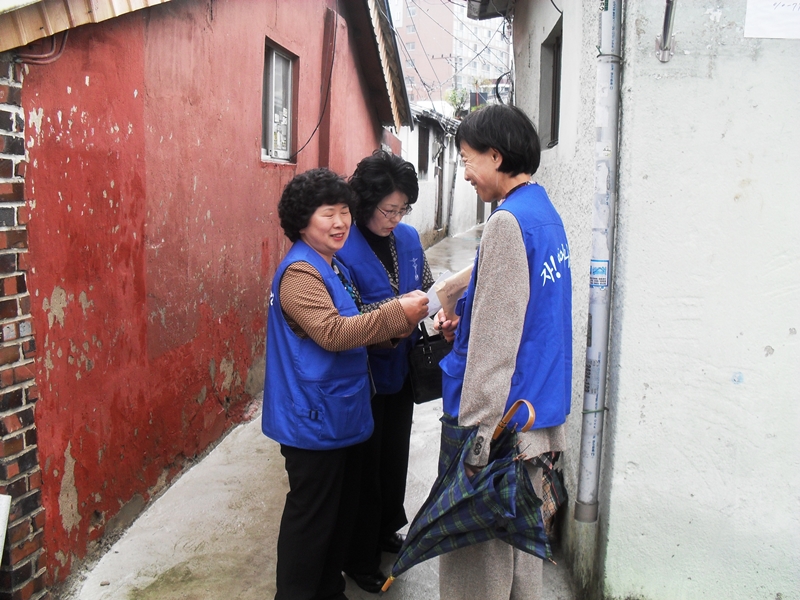 9. 체험발표
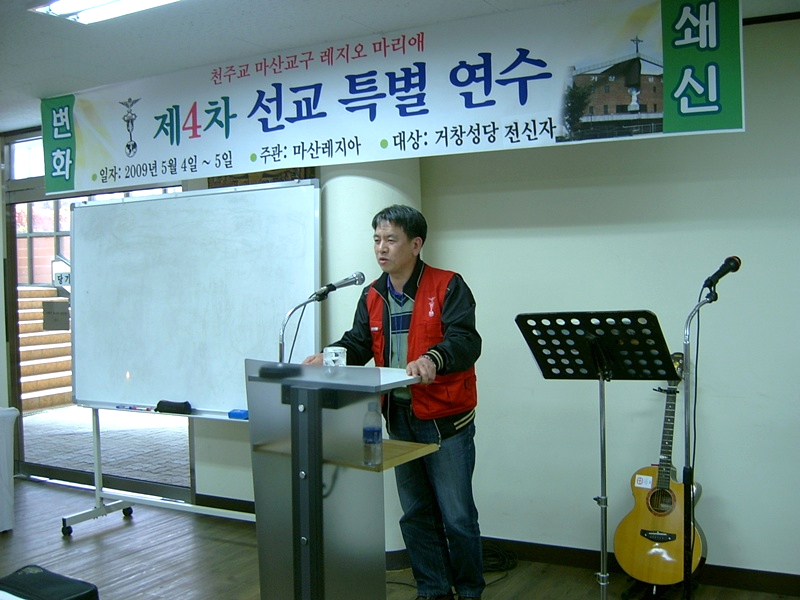 10. 본당사제 훈화
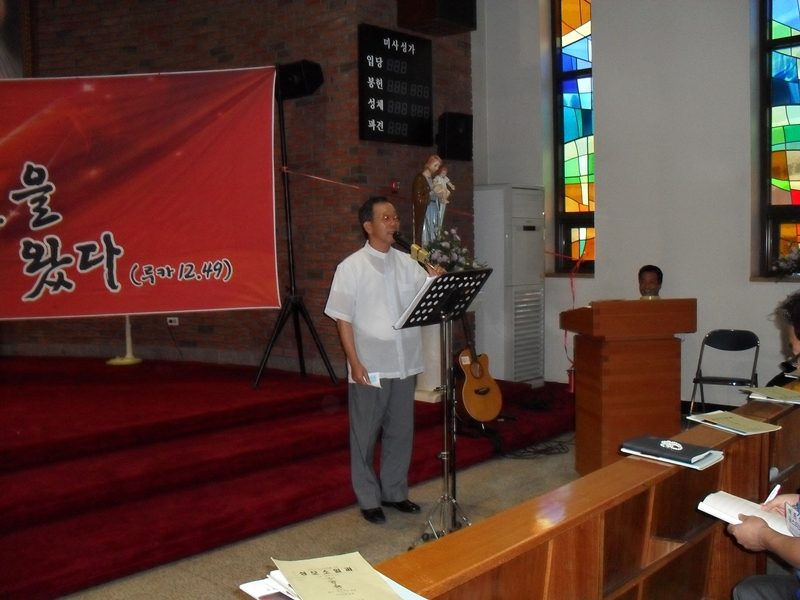 2010      레지아 활동계획
1.  구체적  세부계획
변화 와 쇄신
기  도
사제를 위한 기도 (사제 성화의 해)
순교자를 위한 기도
자신의 성화를 위한  기도
변화 와 쇄신
공  부
성경 읽고 쓰기
         (말씀대로 살아가기)
영적독서 (교본, 교회서적, 신문, 
                레지오 월간지)
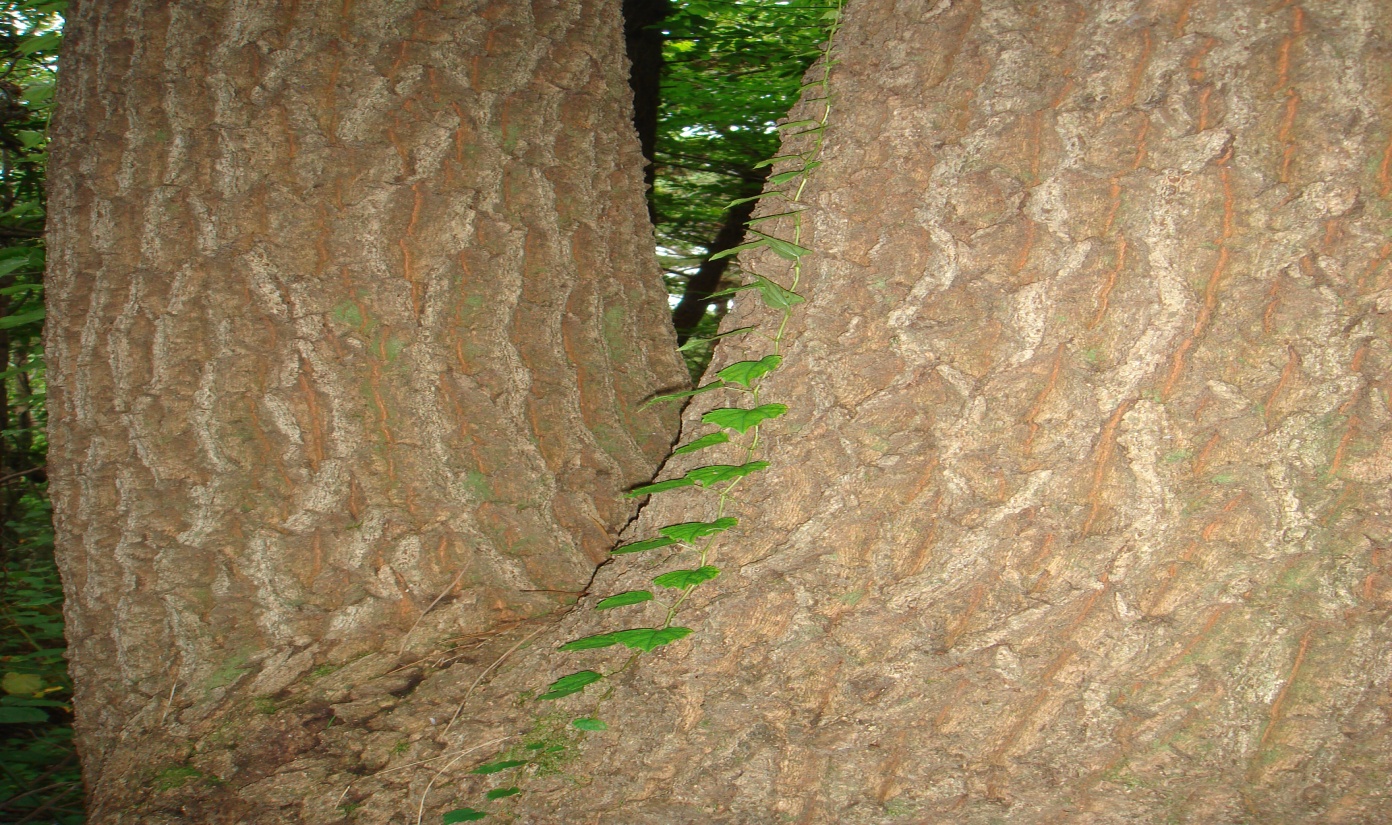 까떼나 문화교실 활성화
변화 와 쇄신
활  동
꾸리아 중심 활동 강화
지속적인 선교 연수회
쁘레시디움의 복음화 활동 실천
쉬는 이 회두 , 비 신자  권면활동
사회복지시설  봉사활동
한마음의 집, 병원 이동문고 등
변화 와 쇄신
운   영
평의회 순방 을 통하여  올바른   
    Cu.월례회의 및 Pr. 주 회합 교육
종합보고, 사업보고  논평 내실화
사업계획의  정확한  실행
계획(Plan) 실천(Do) 점검(Check)조치(Action)
변화 와 쇄신
교   육
선교 연수회
꾸리아 별 신청 접수
Cu.단장 연수
리더 쉽 교육 / 1일(4시간)
특별 강연회
지구별 개최
영성 피정
진동 갈멜 수도원
1단계 / 창원 성산복지관 
2단계 / 의령 엠마오 집
기사 교육
지도수녀 연수
창원 젊음의 집
변화 와 쇄신
행   사
순교성지
도보순례
지역 별 순교자 묘지 참배
Cu. 주관행사  / Pr.야외행사   
           4월중  권장
제1회 교구 성모의 밤
마산 가톨릭 교육관 성모당
교구 전 단원 대상
평의회간부
하계수련대회
격년제 실시 / 교구장님  초대
2. 월별 활동 계획
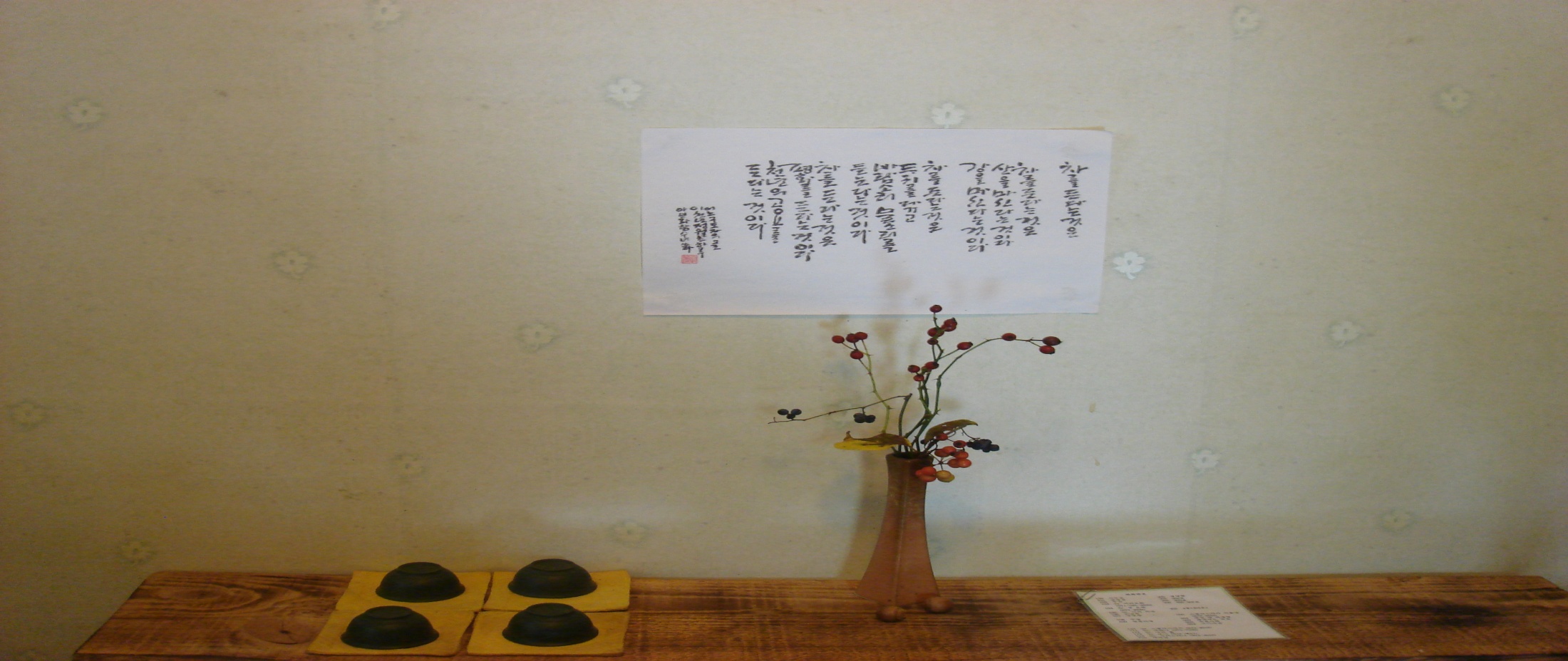 1월~4월
일 정  계 획
순교 영성피정
제주 이시돌 피정의 집  1ㅣ15~17
Re.종합보고
광주 세나뚜스    2/ 21
Cu.단장 연수
마산,창원,진해,함안   3/21
평의회 4간부 
연수
교구 Cu.이상  신임간부
           엠마오 집   4.18
순교성지 
도보순례
지역 별  순교자 묘소  4.25
5월~8월
일정  계획
제1회 교구 
성모님의  밤
가톨릭 교육관 / 교구 전 단원 5/8
제18회 
영성피정
교구 전 단원  / 갈멜수도원   5.15~16
교구 전 단원 / 창원성산복지관 6.12~13
1단계 
기사교육
Le.지도 
수녀연수
창원 젊음의 집   6.15
교구 꾸리아 이상 간부 전원 8.16~17
하계 수련대회
9월~12월
일정  계획
순교성지
도보순례
마산지역 단원
 함안 대산 순교자 묘지  9.11
1단계 기사교육  수료 단원 
       엠마오 집  10.9~10
2단계 
기사교육
Cu.단장 연수
거제, 통영 지역  10.31
평의회 
4간부 연수
교구 Cu.이상  신임 간부
엠마오  집  11.14
3. 교육,행사 준비
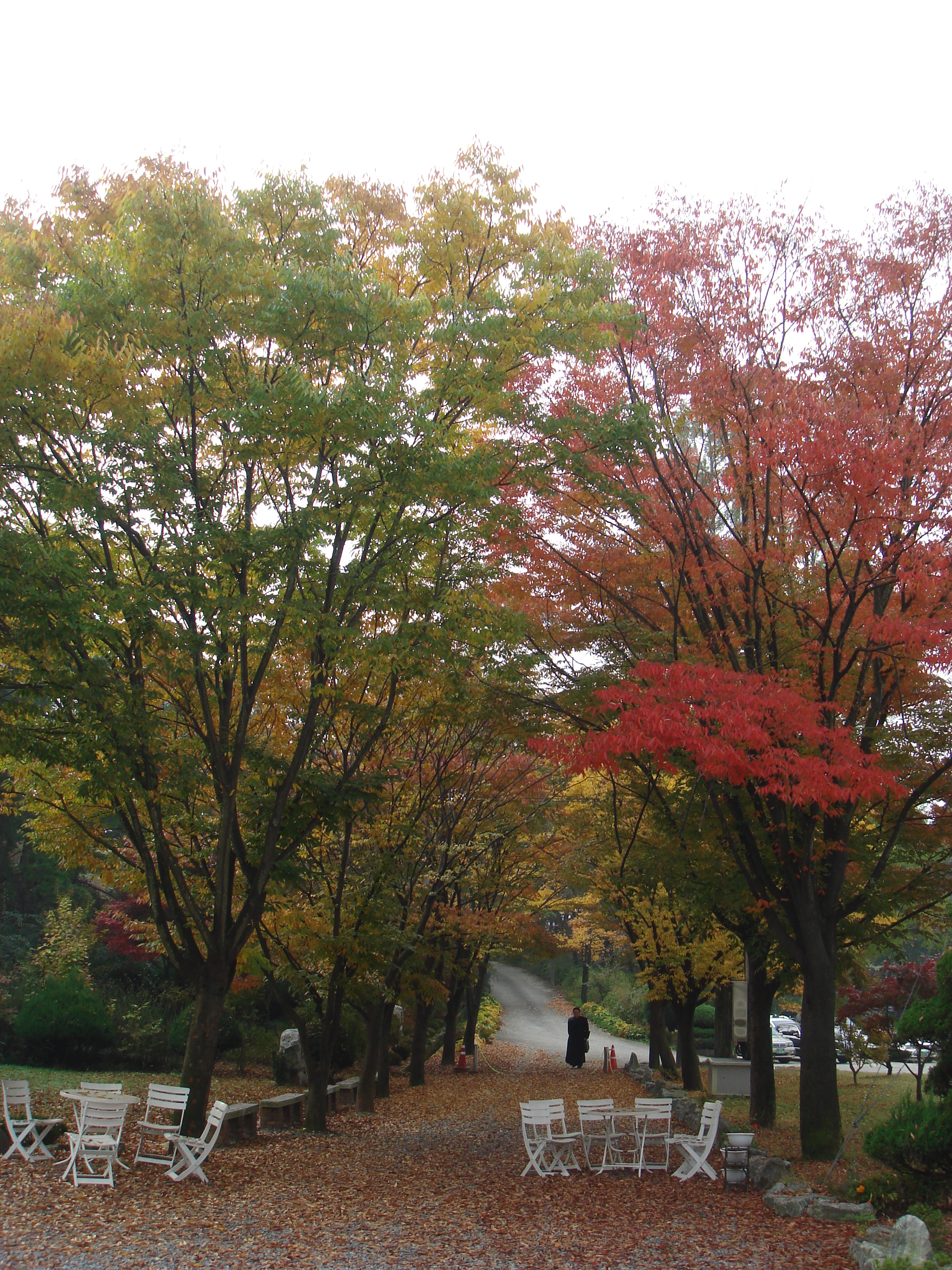 선교 연수회
1. 냉담자 회두를 위한 기초조사
본당내  냉담자 쁘레시디움별  호구조사
구역내 거주자인가? 타지역 거주자인가?
행방 불명자 인가   확인
구역별 분류
냉담자 회두 기도문 준비 (본당 신부님 인준)
냉담자 리스트 쁘레시디움별  배정
레지오 단원 및 전 신자 기도시작
쁘레시디움별 활동을 위한 아이디어 회의
3. 활동 계획(Plan) 수립
월 단위 계획
첫 주 / 냉담자를 위한 공동기도 , 
                매일 미사 봉헌    
                배당된 대상자를 위한 개인 기도시작
둘째 주 / 전화로 안부전하기,  
               개인 친분 쌓기,   식사초대
활동(Do)단계
셋째 주 / 직접 방문, 편지전달, 
              본당소식지   전달
넷째 주 / 본당 사제 사목편지, 수도자 방문 
              쁘레시디움 단원 조별 방문
점검(Check) 단계
꾸리아 단장은 각 쁘레시디움 단장
  소집   활동방법에  관한  교육
쁘레시디운 단장은 소속 단원들과 
  구체적  활동 방법  논의
쁘레시디움 단장은 주 회합 시
  활동 지시한  결과를 확인하고 지속적인 
  활동을 독려하고  격려 할 것
문제점 확인, 조치(Action)
쁘레시디움 단장은 매주 회합 시 단원들의 
 활동  문제점 확인하고 개선책을  논의한다.
꾸리아는 각 쁘레시디움의 활동상황을  
 파악하여  지속적인 활동을  이끌어 갈 수  
 있도록  노력한다.
꾸리아는 정기적으로  레지오 전 단원이 
 참여하는   단체 활동의 날을  지정하여   
 선교의 열기를 계속 지켜가야 한다.
교육행사 준비
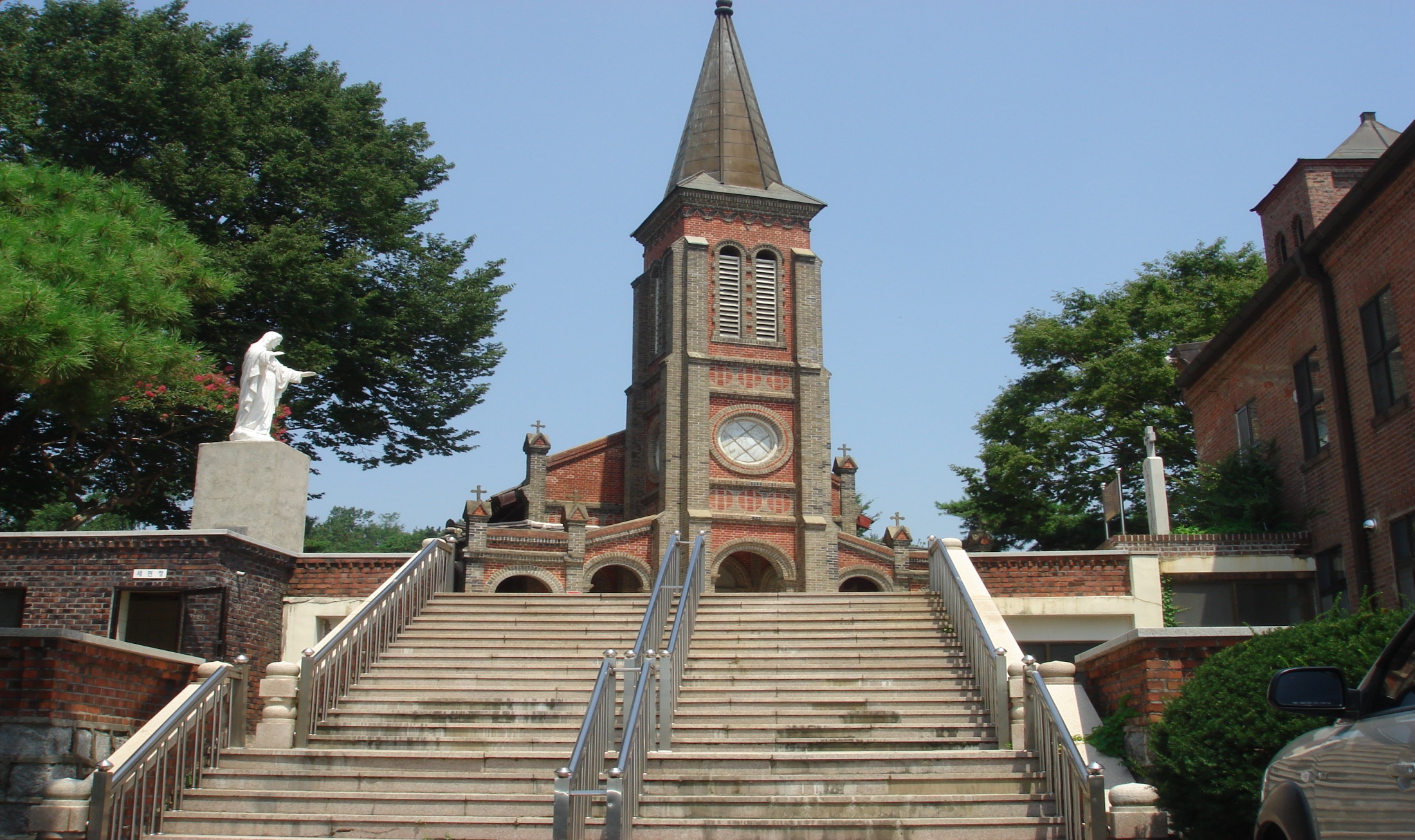 순교자 묘지 도보순례
1. 순교자 신석복(마르코, 1882년~1866년) 묘소
■ 소재지 / 경남 김해군 진영읍 여래리 247   
                     (진영 성당 공원묘지)
■ 연락처  / 진영 본당 사무실 (055) 343-2018
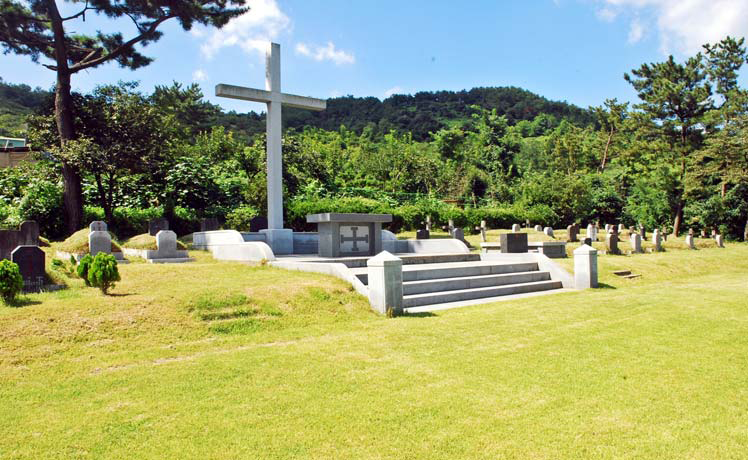 2. 순교자 구한선(타대오, 1844년~1866년) 묘소
■ 소재지 / 경상남도 함안군 대산면  평림리 가등  부락
■ 연락처   / 대산 본당 사무실   (055) 582-8041
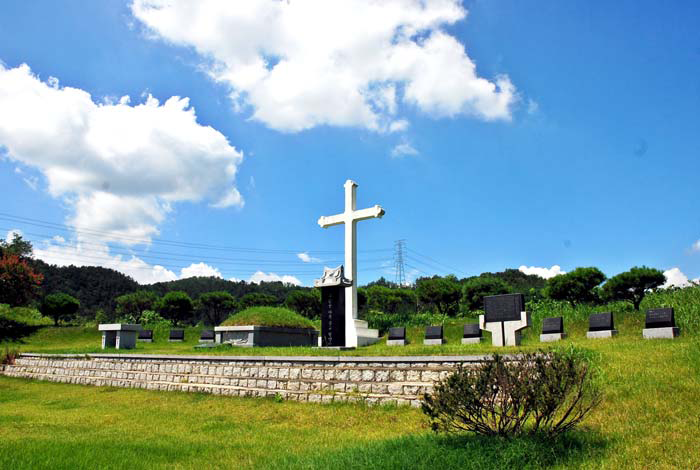 3. 순교자 정찬문(안토니오, 1822년~1867년) 묘소
■ 소재지 / 경상남도 진주시  사봉 면   무촌리  중촌 동
■ 연락처  / 문산 본당 사무실 (055) 761-5453
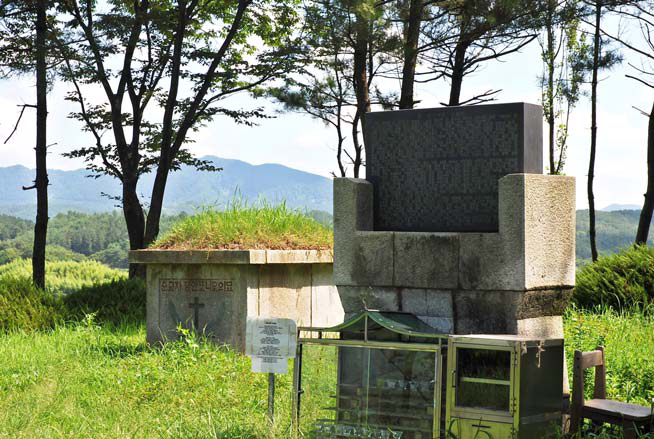 4. 순교자 박대식(빅토리노, 1812년~1868년) 묘소
■ 소재지 / 경상남도 김해시 진례면  다곡리  책골
■ 연락처 / 진례 본당 사무실 : (055) 345-3226
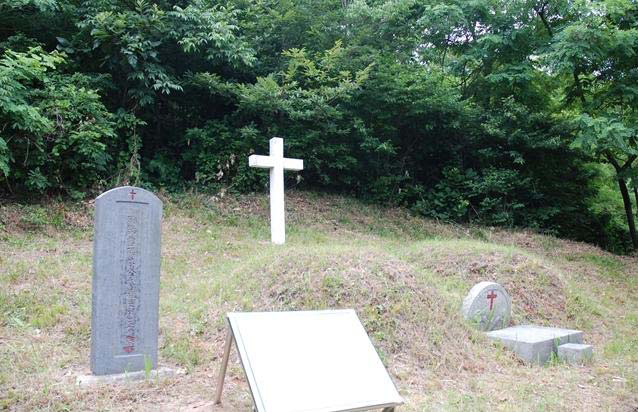 5. 순교자 윤봉문(요셉, 1852년~1888년) 묘소
■ 소재지 /  경상남도 거제시 옥포 2동
■ 연락처 / 옥포 본당 사무실 (055) 687-2347
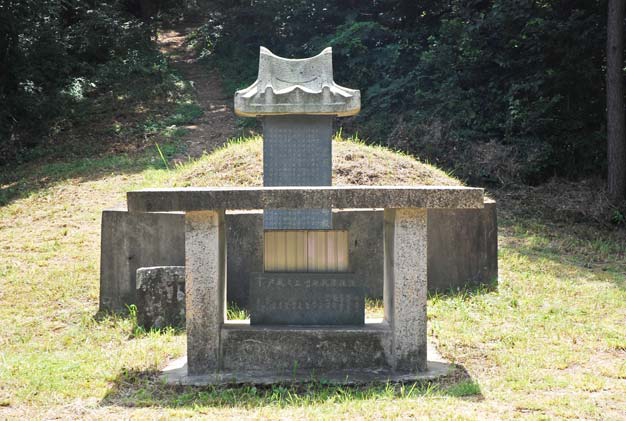 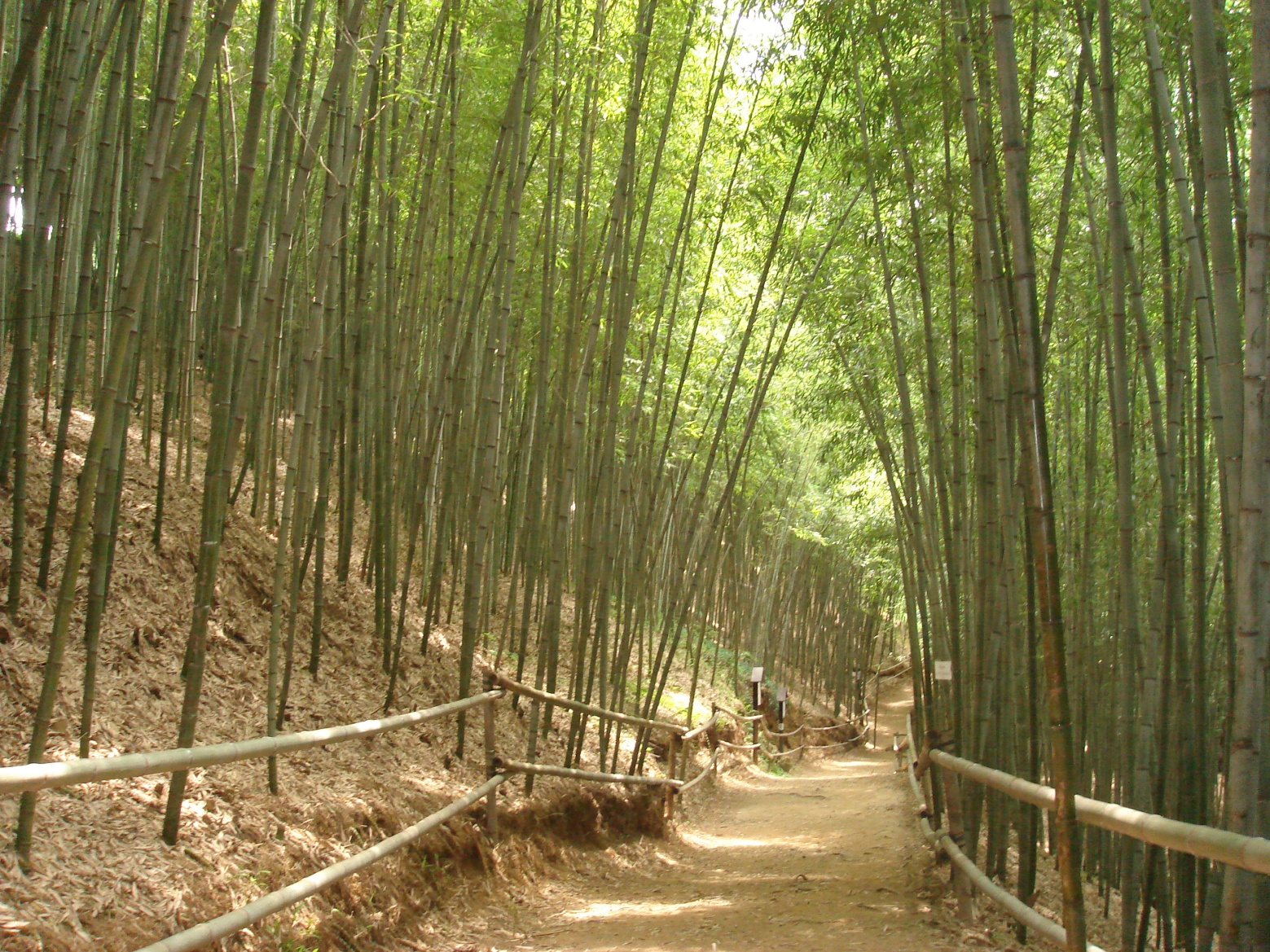 감사 합니다
감사합니다.